Psychohygiena - úvod
PhDr. Kateřina Bartošová, Ph.D.
Co je to zdraví?
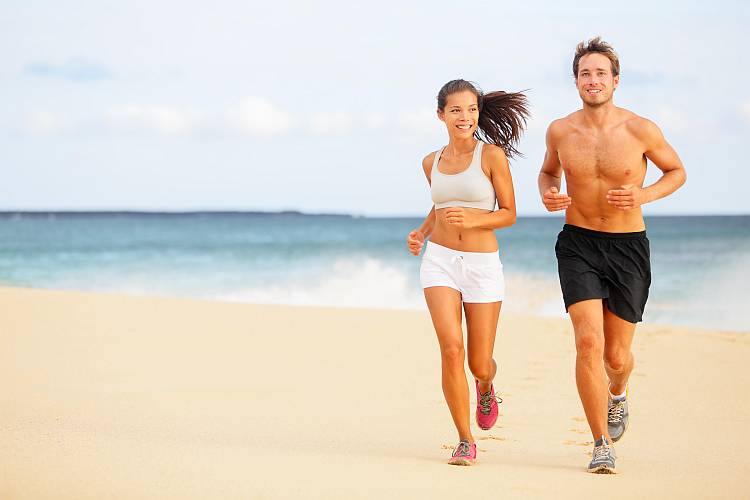 Definice zdraví dle WHO
Zdraví není jen absence nemoci či poruchy,
ale je to komplexní stav tělesné, duševní i sociální pohody.
Program semestru
19.2 Vymezení a předmět psychohygieny. Podmínky ukončení, představení předmětu. PhDr. Kateřina Bartošová, Ph.D. 
2) 26.2 Fenomén stresu. Vývoj teorie stresu v medicíně a v psychologii. Koncepce stresu a jeho teorie. Teorie Selyeho a Lazaruse. Eustres a distres.  PhDr. Andrea Mikotová, Ph.D.
3) 5.3 Náročné životní situace a jejich zvládání, Coping-proces. Zvládání časového stresu. Prokrastinace, time management.  PhDr. Andrea Mikotová, Ph.D.  
4) 12.3 Problematika tzv. vyhoření (burnout syndrom) a jeho průběh – praktická cvičení – PhDr. David Vaněk, Ph.D.  
5) 19.3  Děti a stres. Stres v procesu učení. Hodnotový systém jako cesta k duševnímu zdraví.  – Mgr. Kristina Tóthová
6) 26.3 Pozitivní psychologie a teorie optimismu. Psychosociální souvislosti osobní pohody. Kvalita života. – Mgr. Kristina Tóthová
7) 2.4 Rozvoj osobnosti, osobnostní růst. Sebepoznání - "jáství" pocit vlastní osobnosti - autodiagnostika osobnosti  - PhDr. David Vaněk, Ph.D. 
8) 9.4 Imaginace a relaxace. Relaxační techniky a antistresové programy, jejich principy, klasifikace a teoretická východiska. PhDr. David Vaněk, Ph.D.
9) 16.4 Mindfulness (všímavost). Historie a současnost. Program redukce stresu založený na mindfulness, mindfulness v psychoterapii. Mindfulness v pomáhajících profesích - Mgr. Jan Machala
10) 23.4  Tělově-orientovaná psychoterapie. Základní koncepty a praktické implikace pro psychoterapii i psychohygienu. - Mgr. Jan Machala
11) 30.4 Vztah mysli a těla, příspěvek psychosomatiky pro udržení duševního zdraví. Fenomén nezdolnosti. Zdroje lidského zdraví Mgr. Kristina Tóthová
12) 7.5 Neurotické poruchy. Vymezení, vývoj pojmu. Představení jednotlivých diagnostických kategorií, principy léčby a prevence PhDr. Kateřina Bartošová, Ph.D.
13) 15.5 zápočtový týden – test
test
20 otázek 
a, b, c, d. 
Jedna nebo všechny odpovědi správně
Úspěšné projití 70%
Literatura
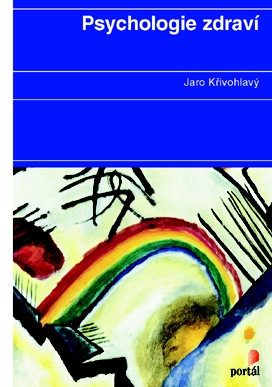 Autor: Křivohlavý, Jaro
Nakladatel: Portál
ISBN: 978-80-7367-568-4
Rok vydání: 2009







https://www.youtube.com/watch?v=vrUpHrV0PyY
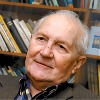 Kontakt
PhDr. Kateřina Bartošová, Ph.D
katt.bartosova@gmail.com
739 644 891